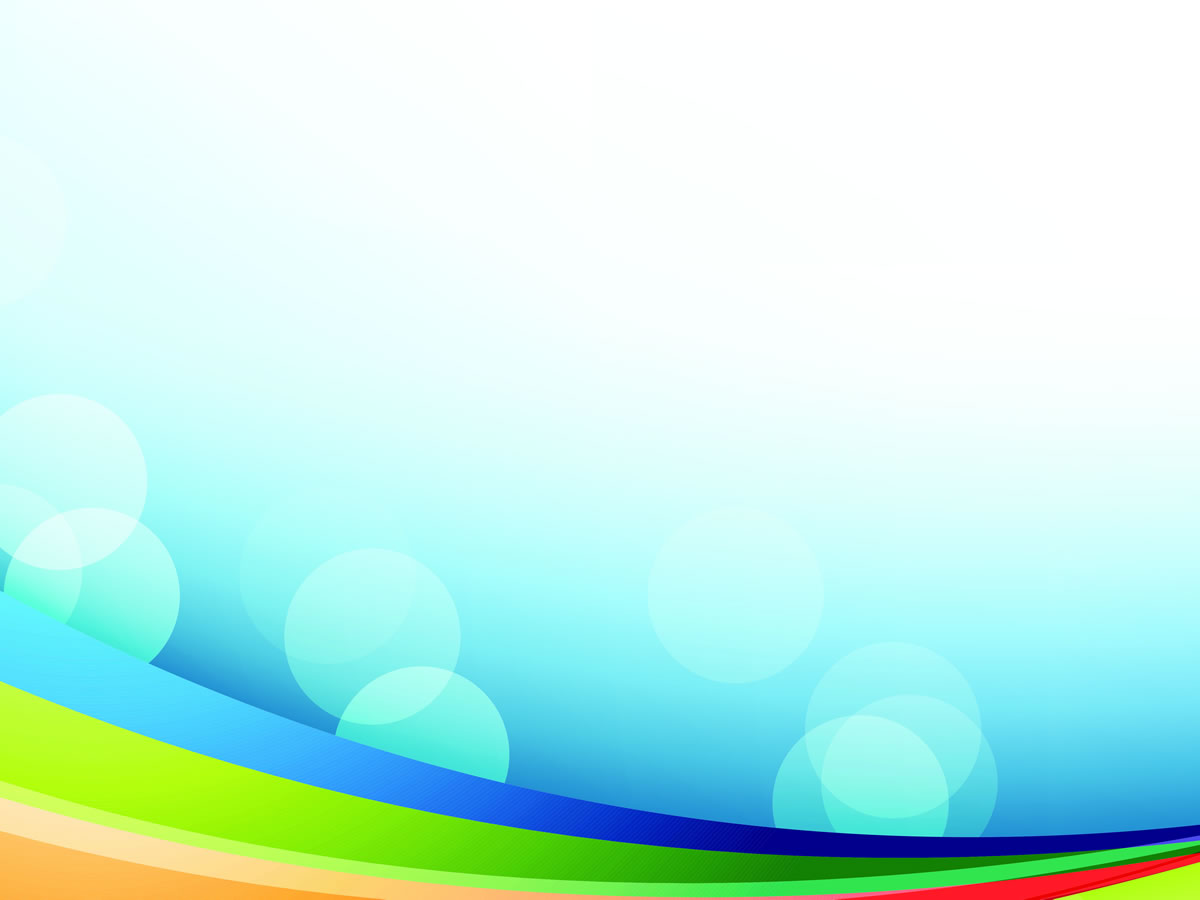 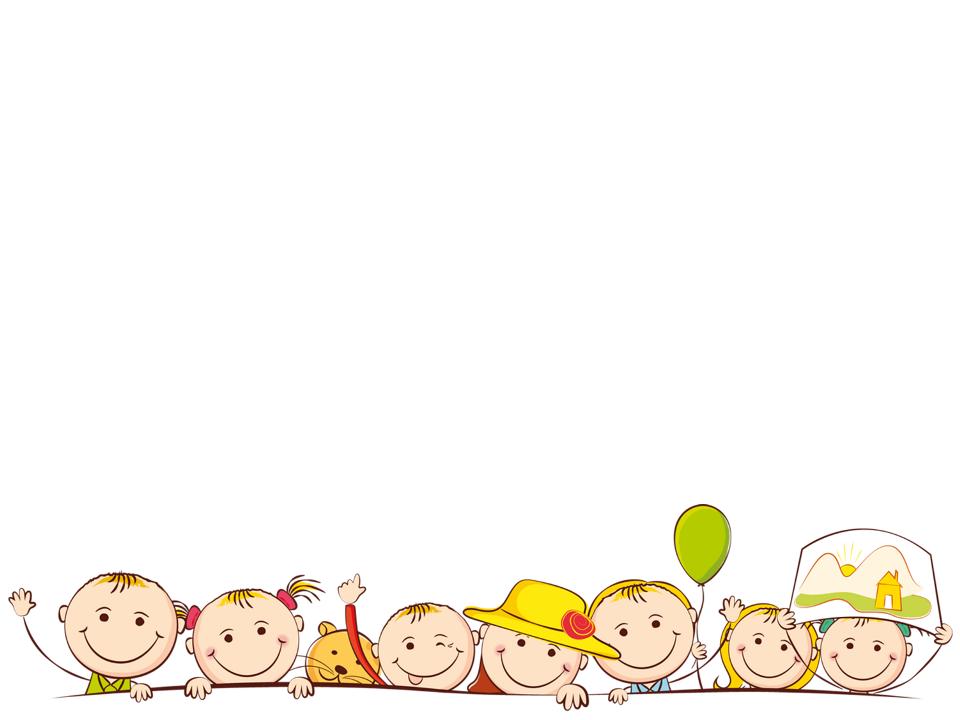 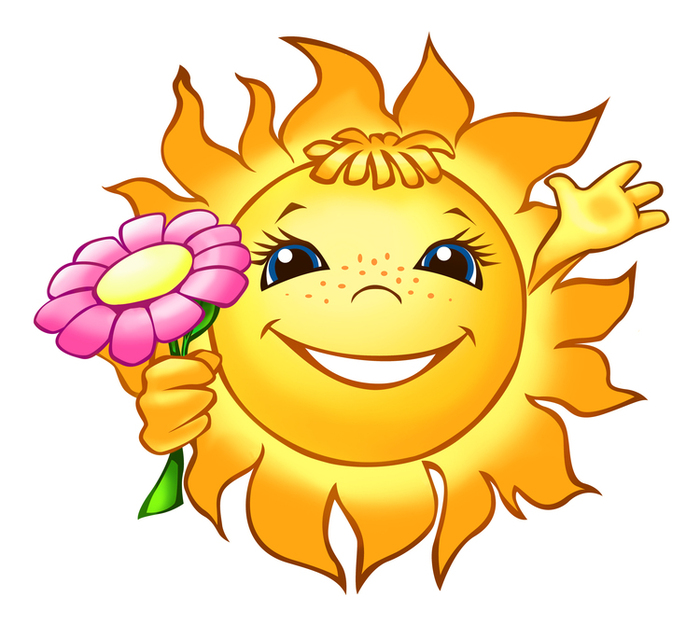 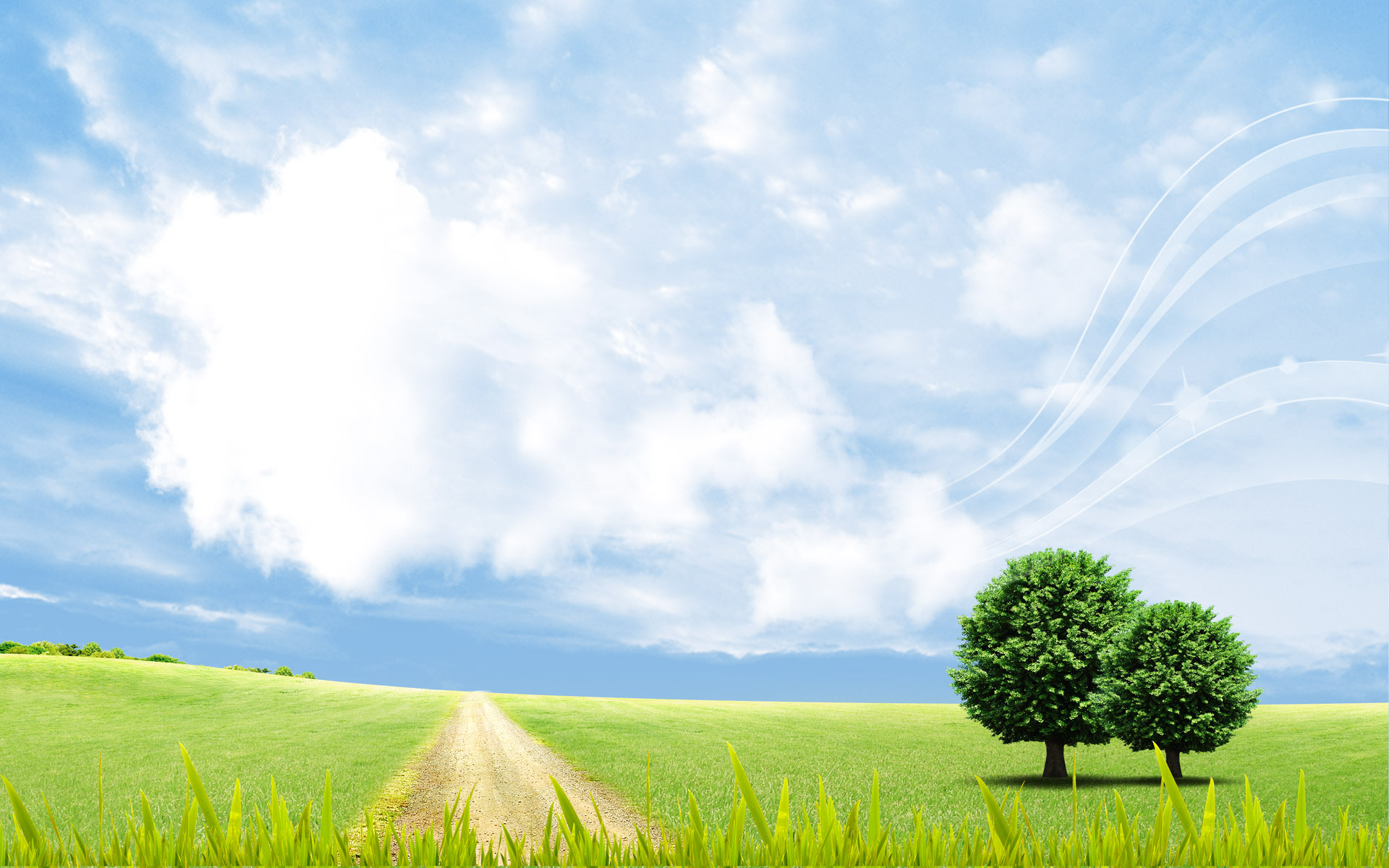 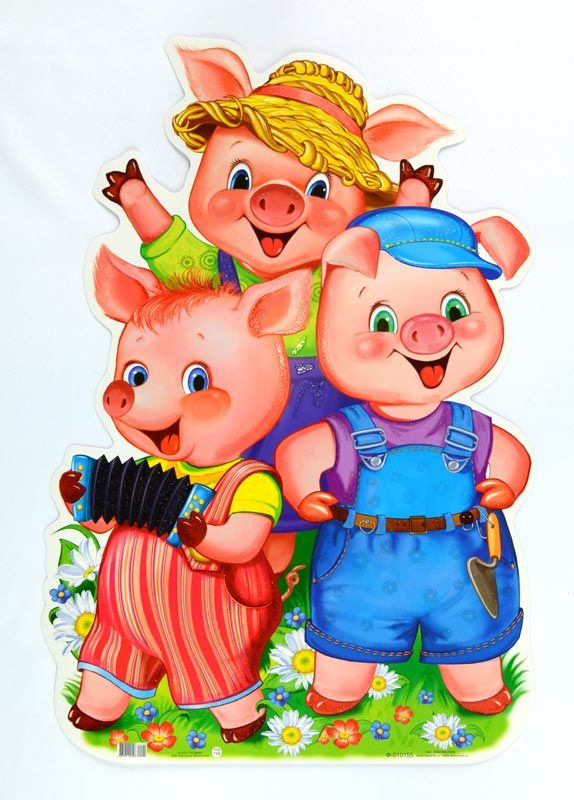 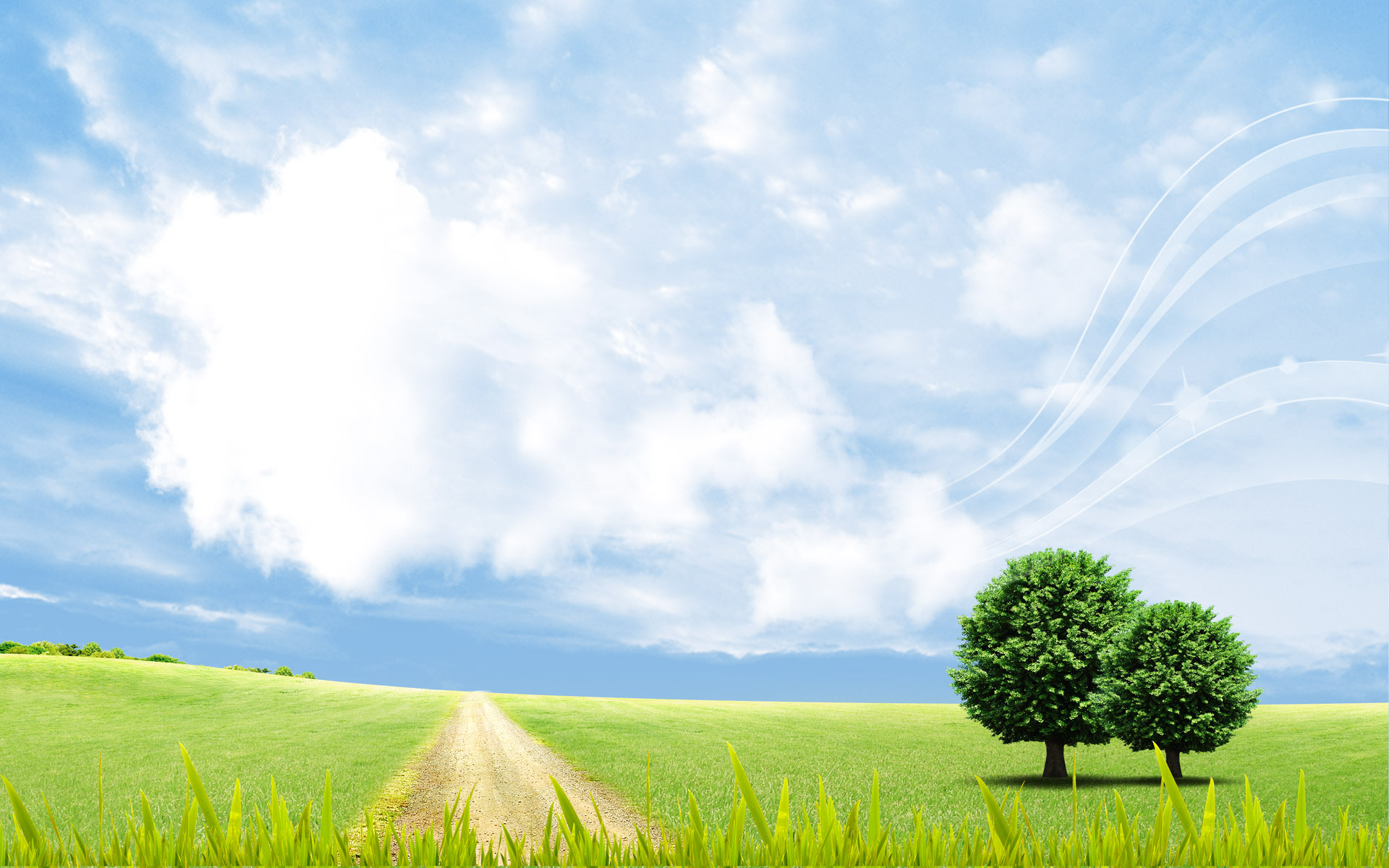 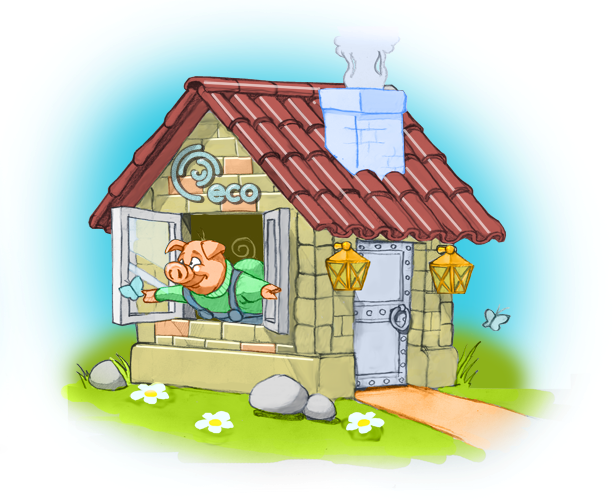 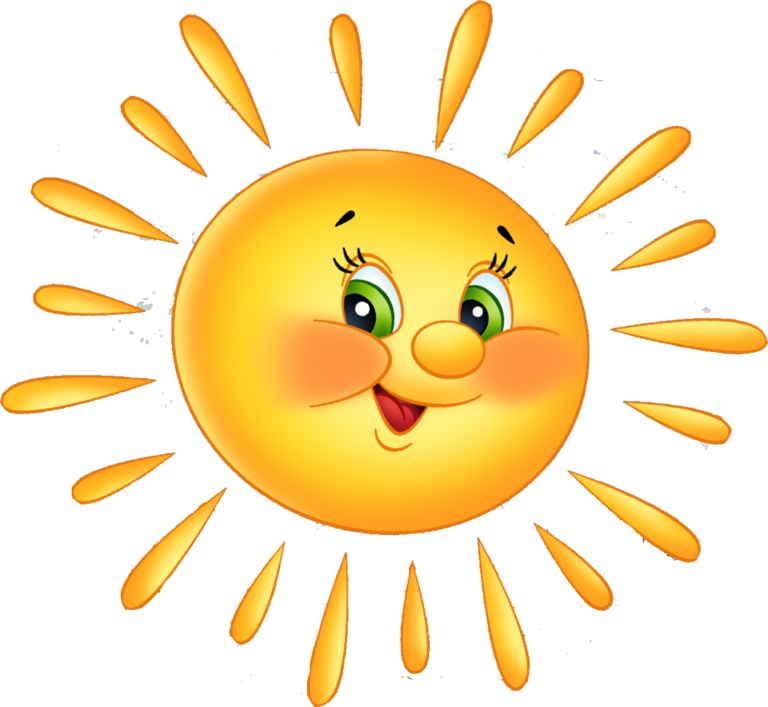 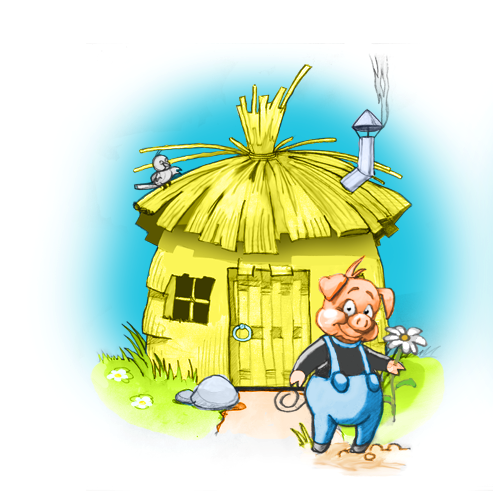 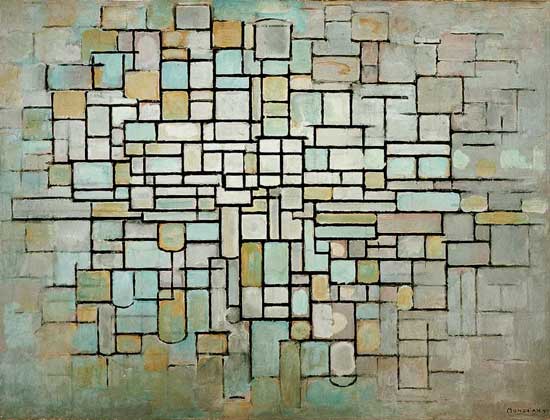 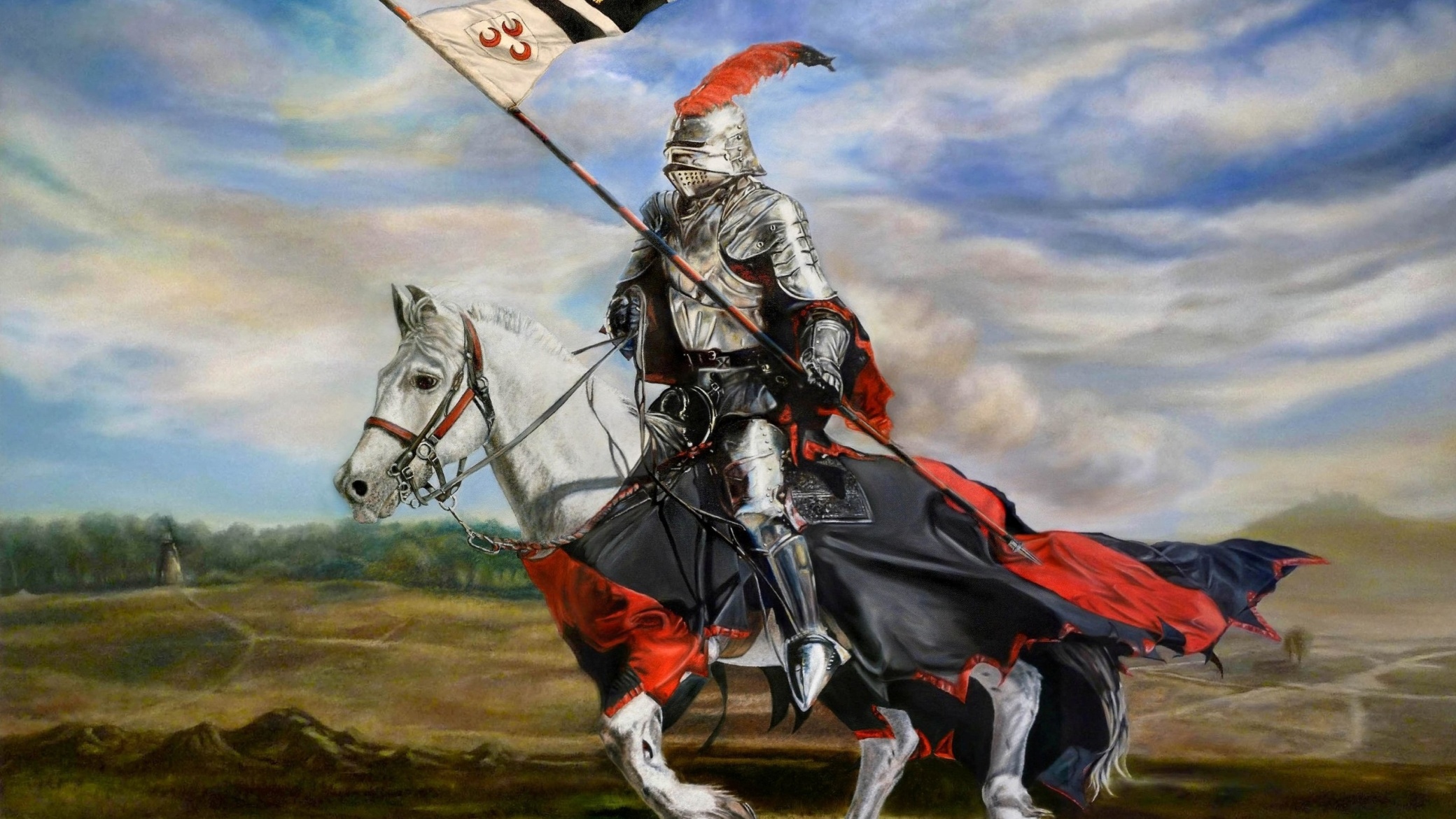 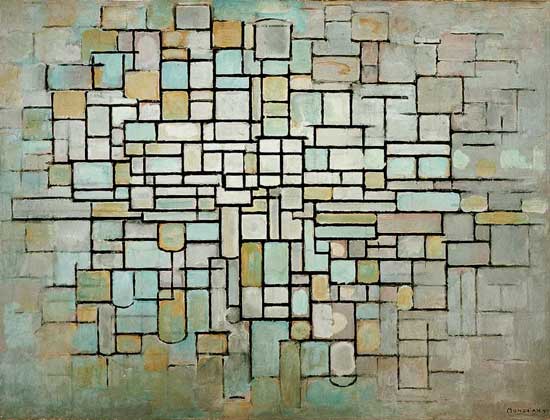 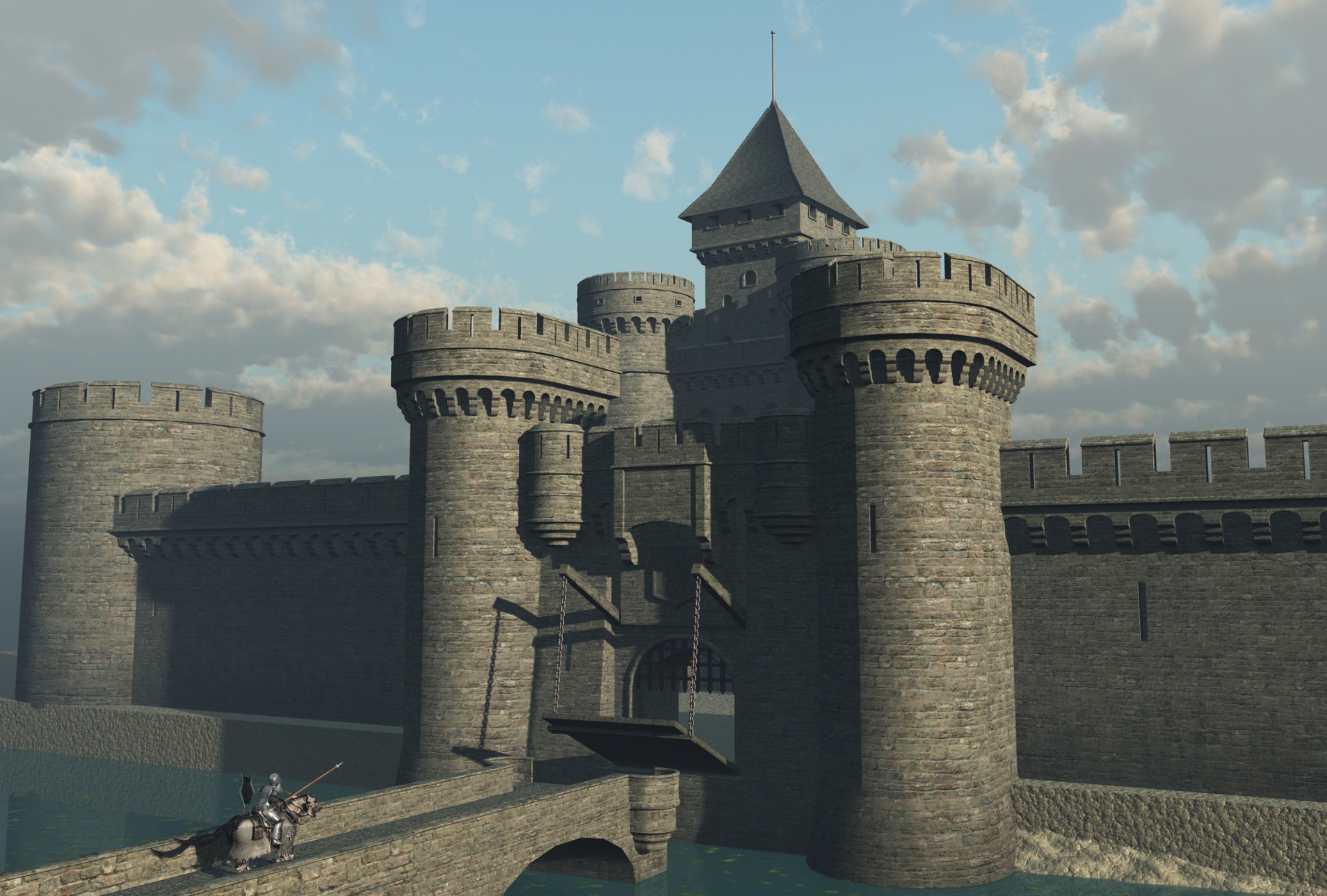 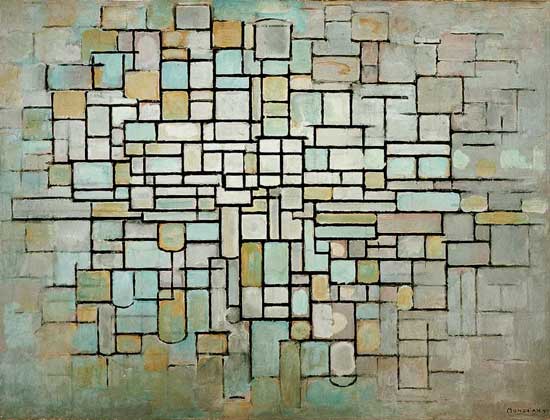 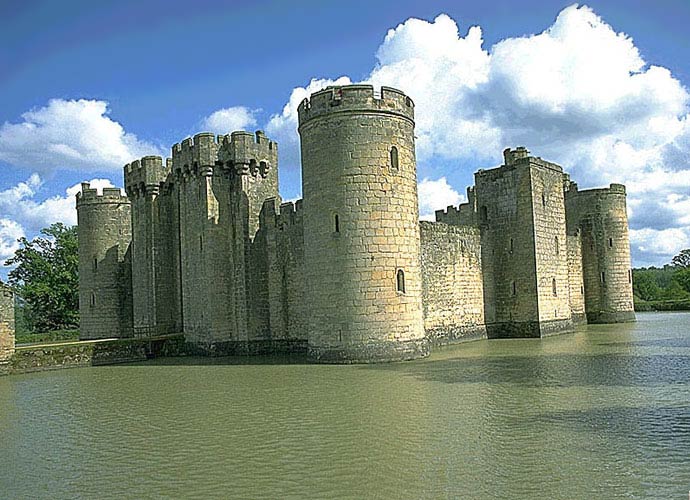 «Рыцарский замок 
в культуре средневековой Европы»
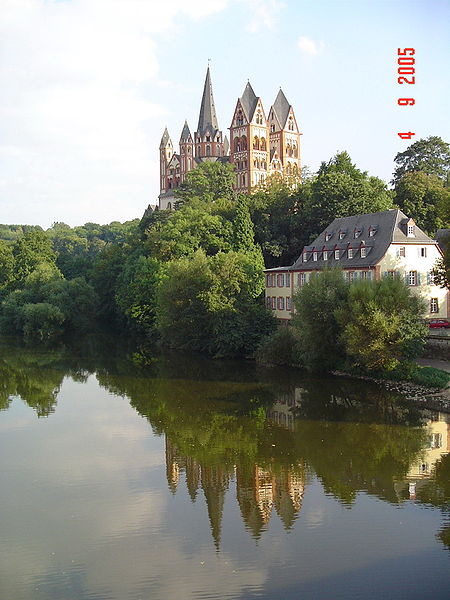 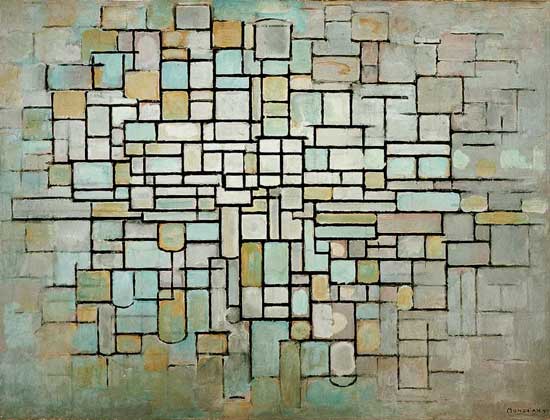 Цель урока: определить историческое значение и характерные особенности рыцарских замков.
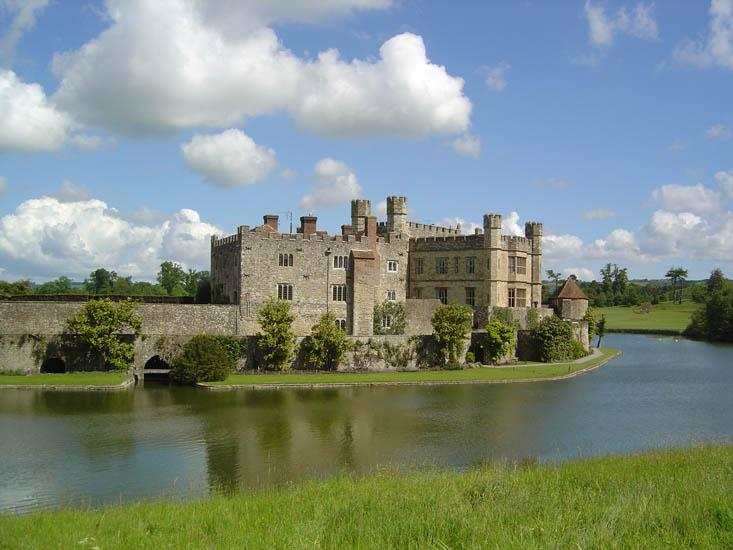 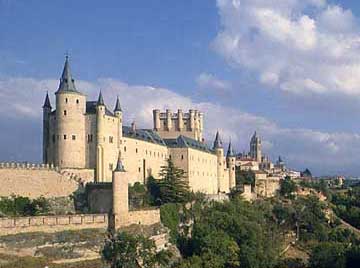 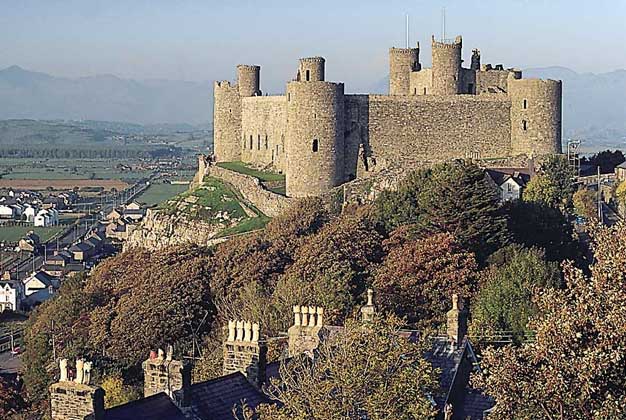 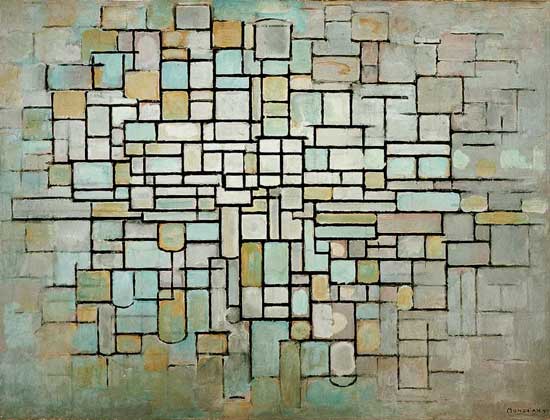 Задачи: 
выявить назначение строительства замков;
определить архитектурные особенности сооружений;
различать замки разных культур.
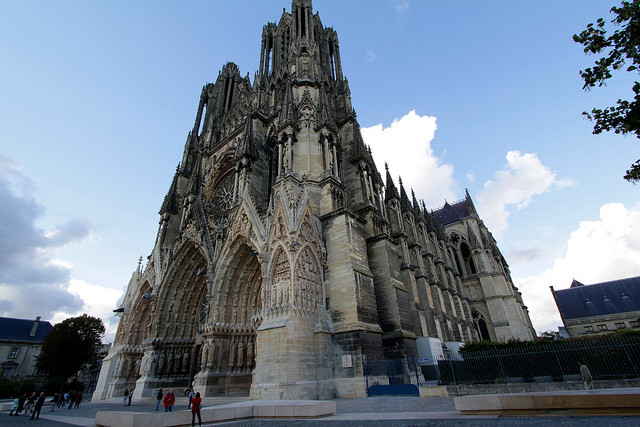 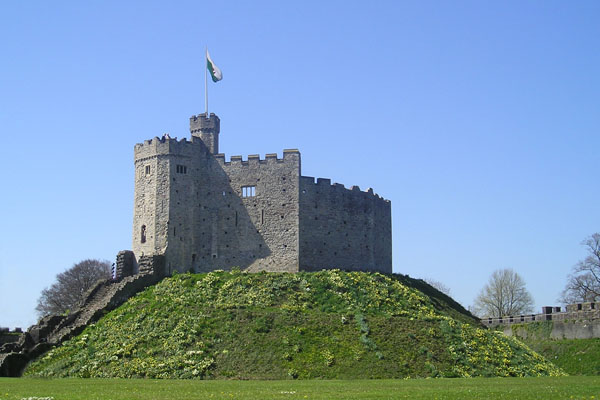 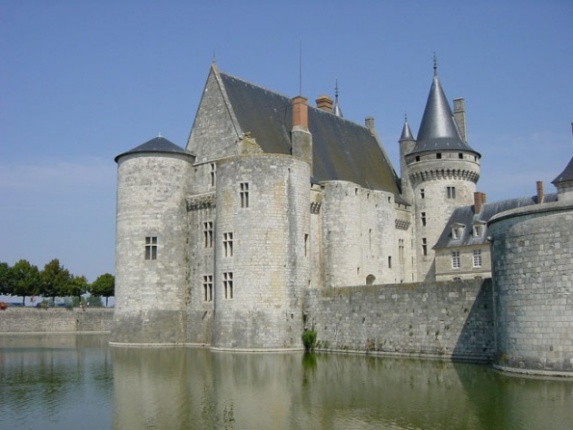 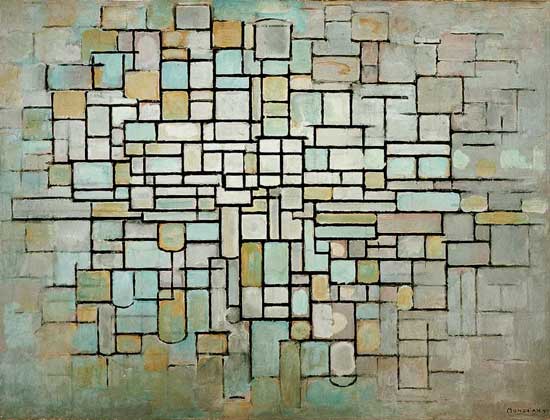 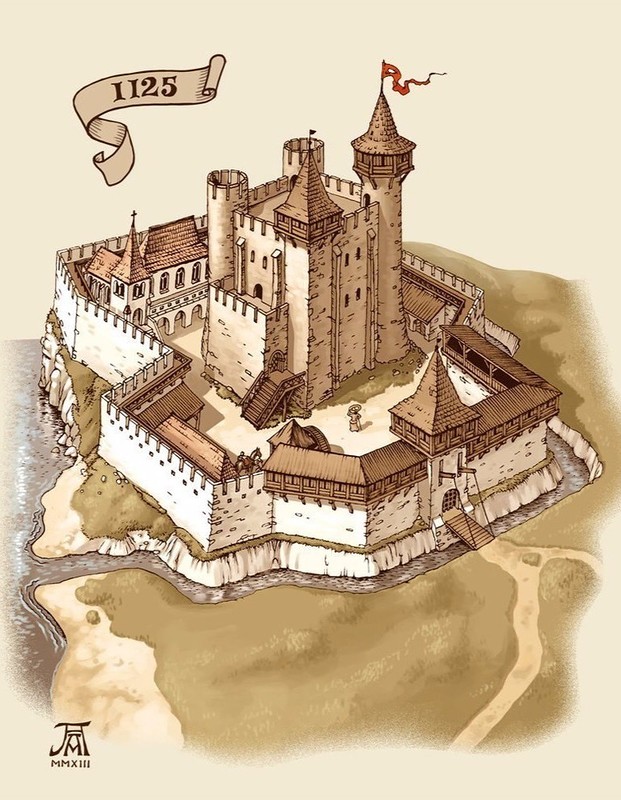 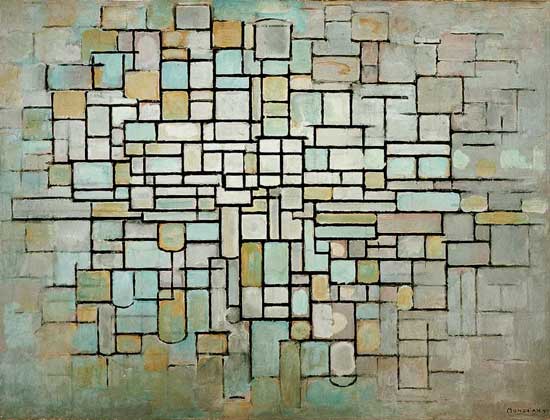 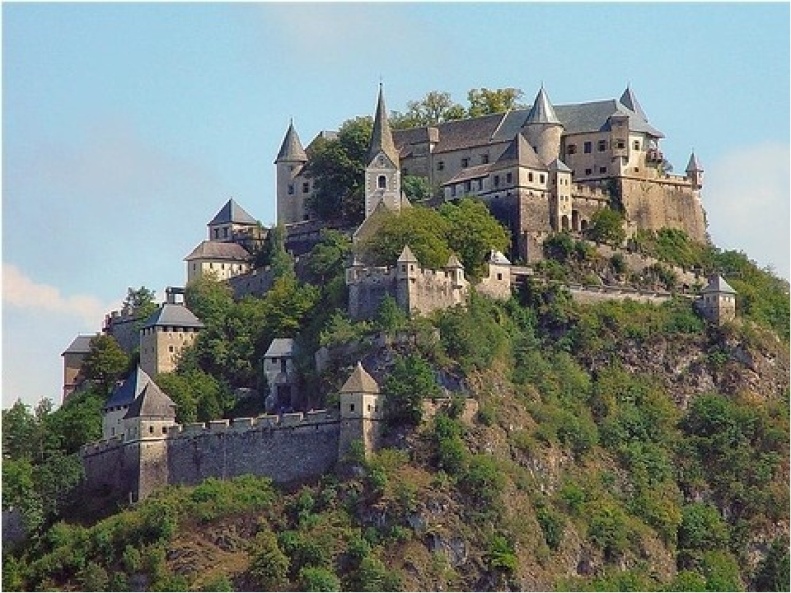 На холме или высокой скале
Где располагался рыцарский замок?
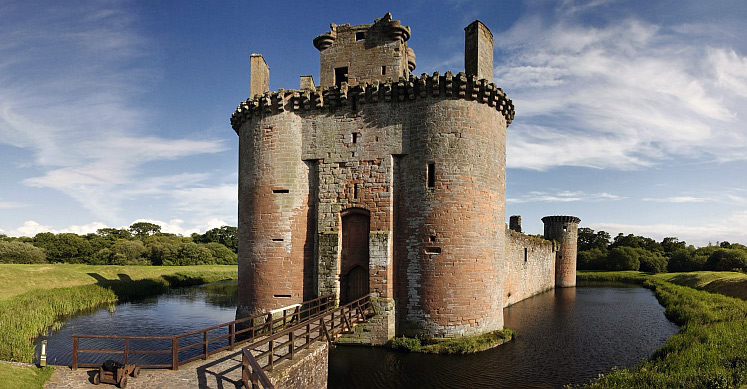 Если на равнине, то его окружали 
широким рвом с водой
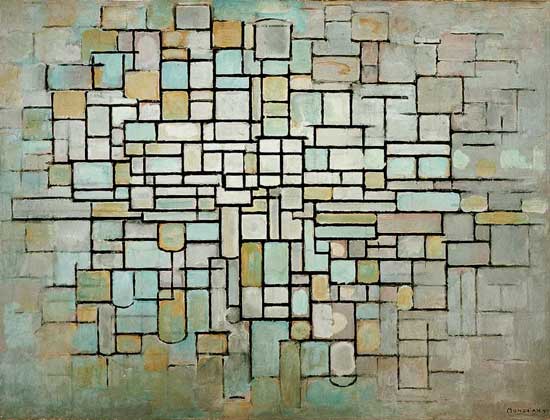 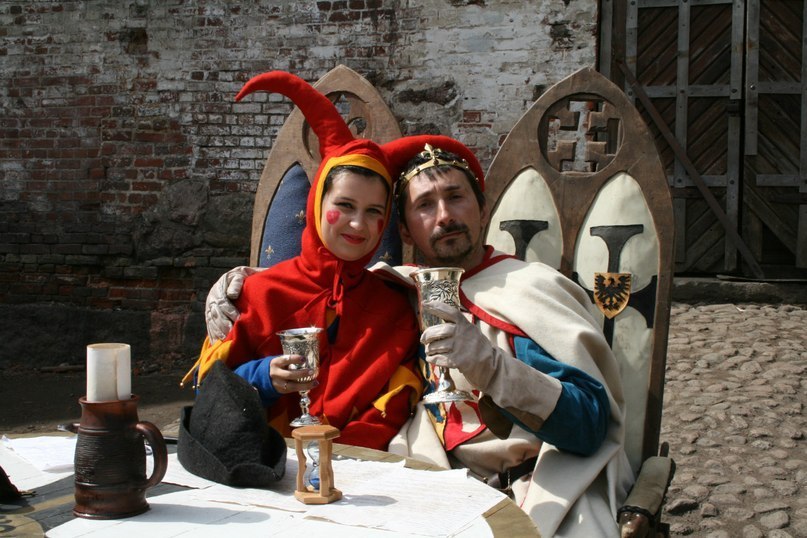 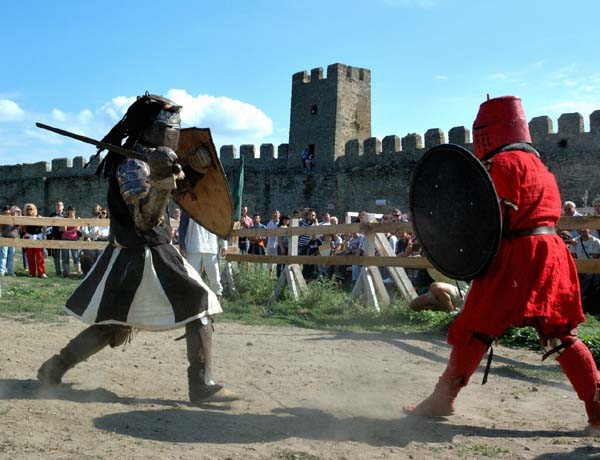 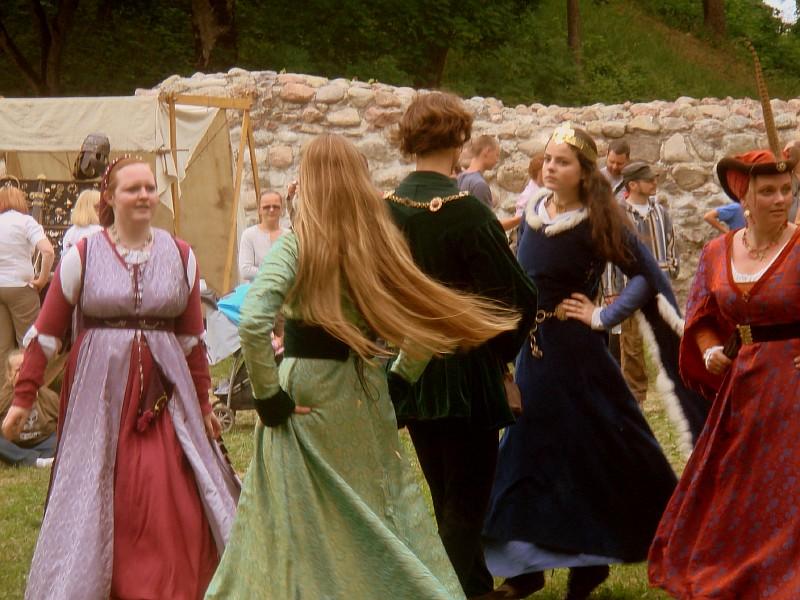 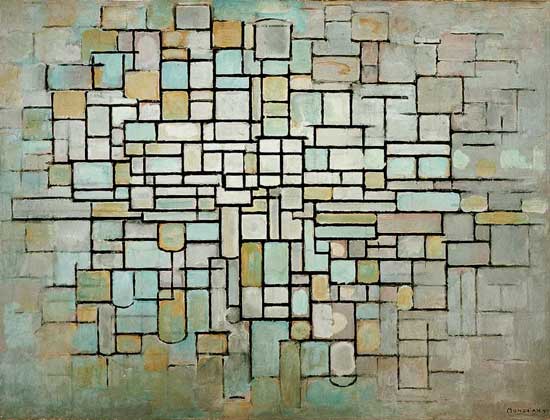 ?
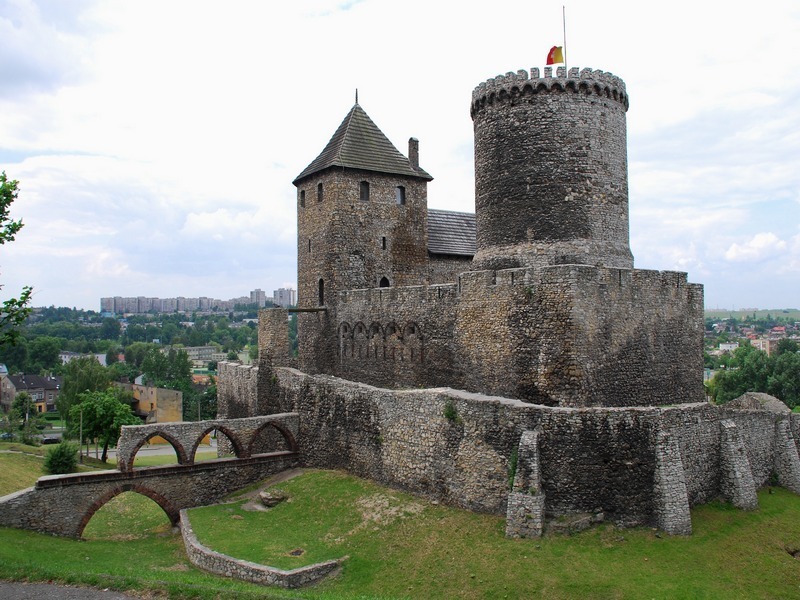 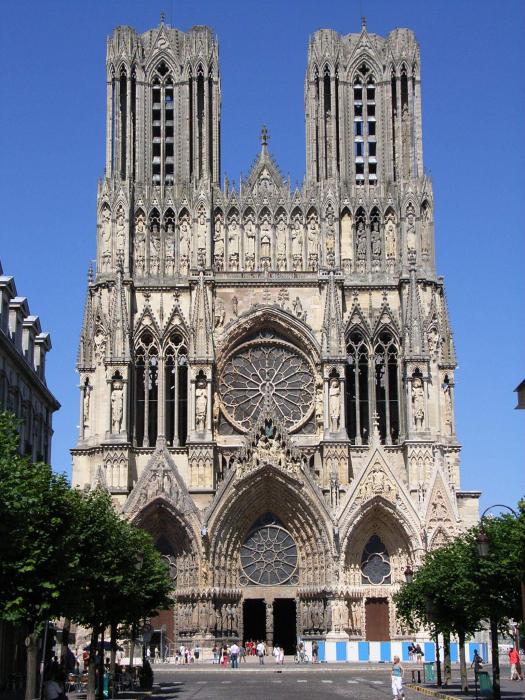 Романский стиль
X-XII вв.
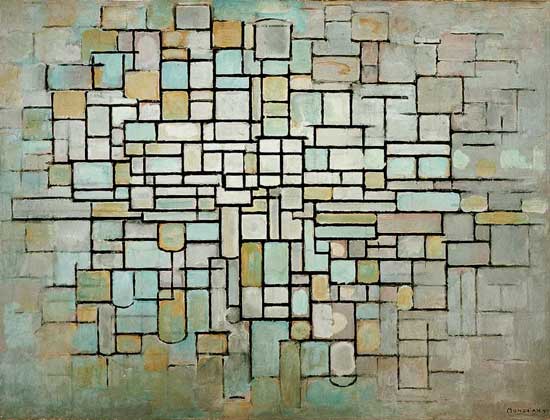 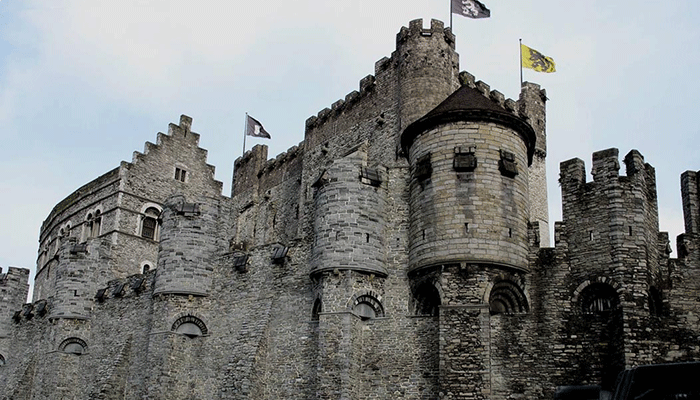 Романский стиль сложился в эпоху феодальной раздробленности, и поэтому главное  назначение романской архитектуры - оборона. Девиз романского стиля "Мой дом - моя крепость".
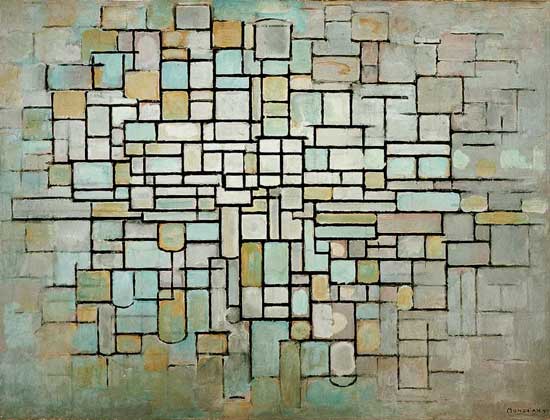 Готический стиль
XII-XV вв.
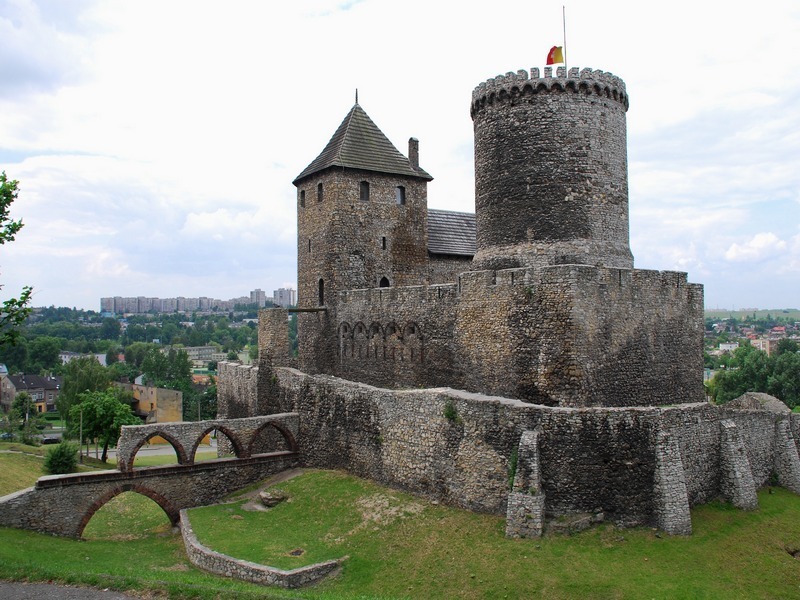 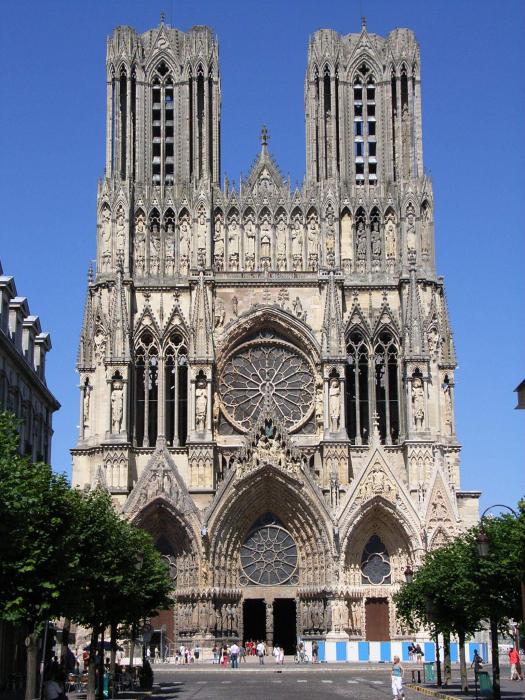 Романский стиль
X-XII вв.
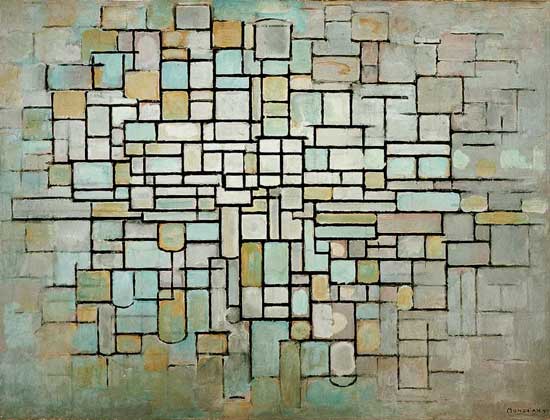 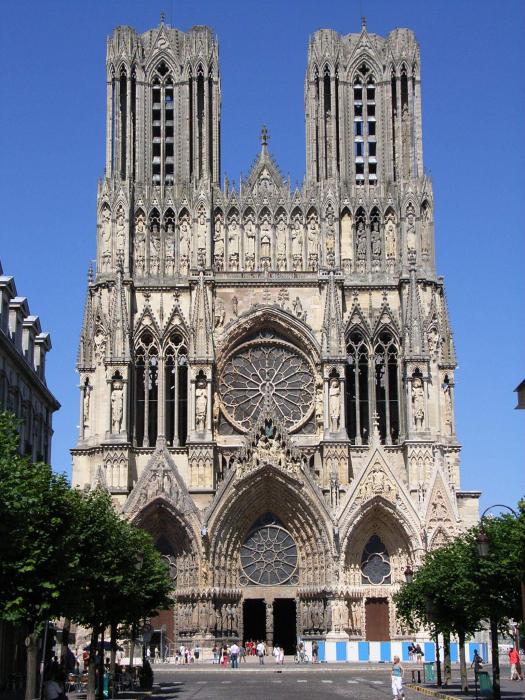 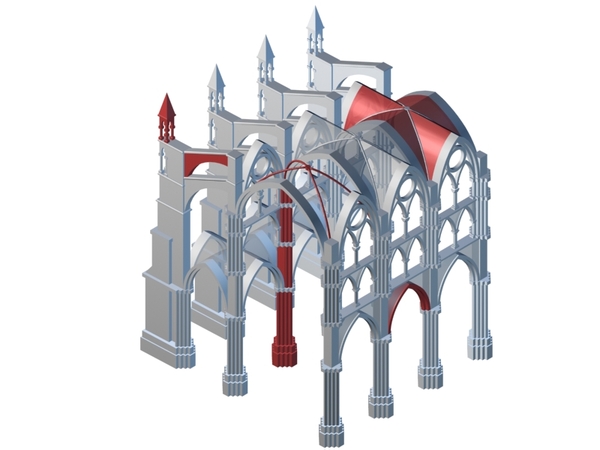 Архитектурные особенности
Для готического стиля характерна вертикальность композиции, сложный каркас системы опор, ребристый свод, а также стрельчатая арка. Стены перестали служить несущими элементами Это стало возможным за счет введения каркасов.
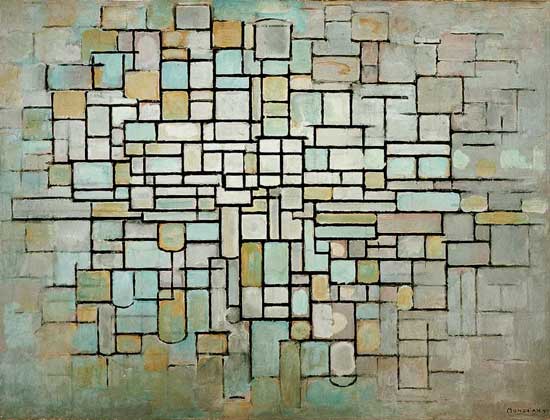 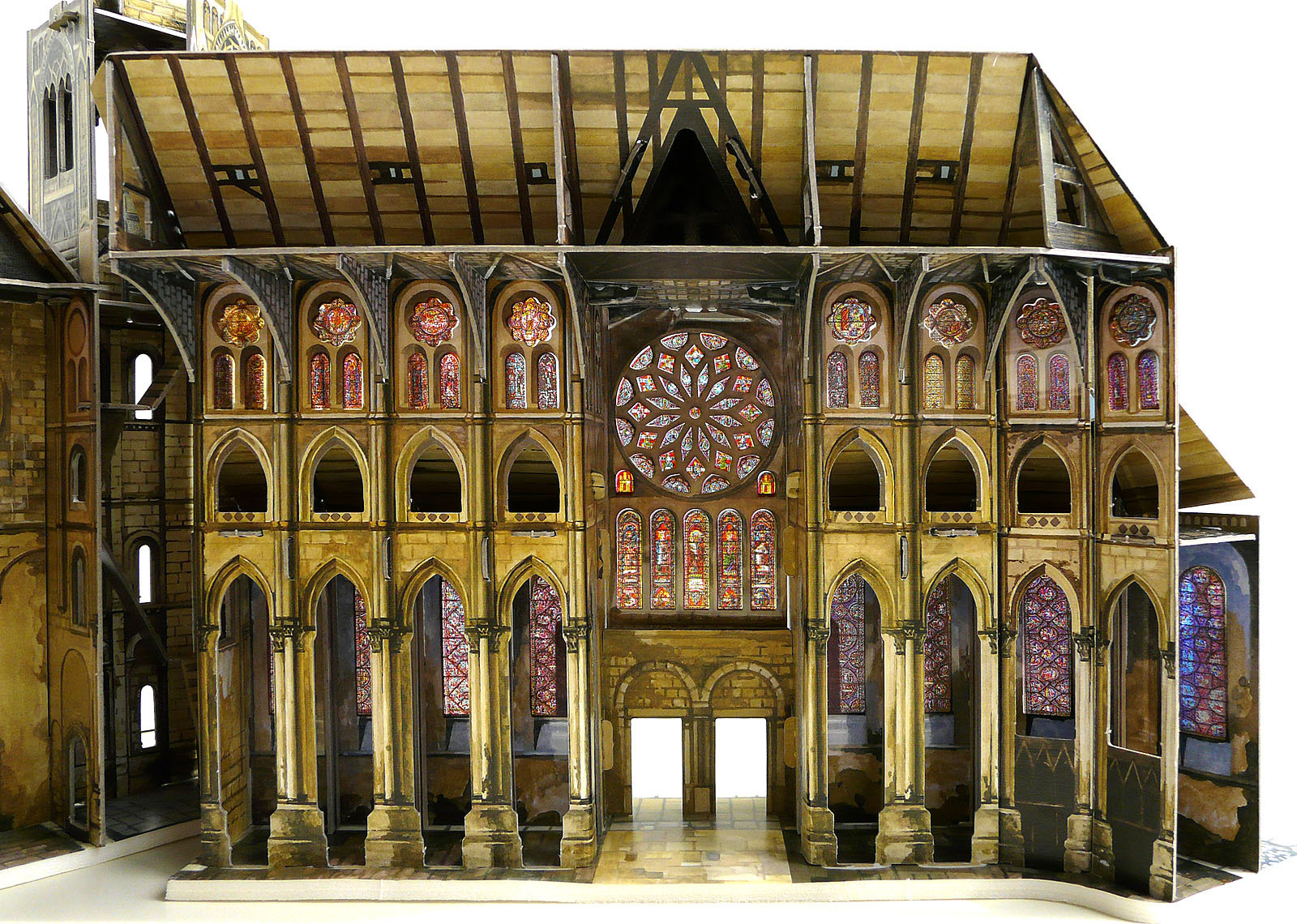 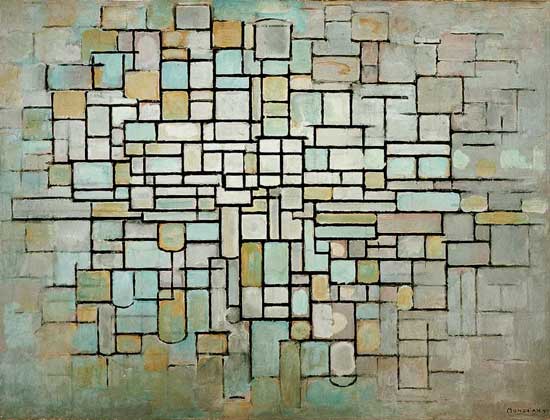 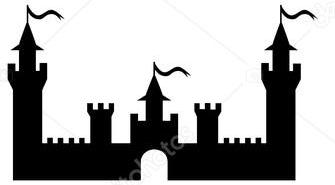 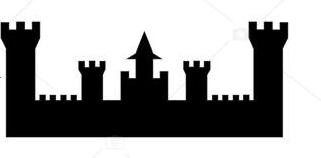 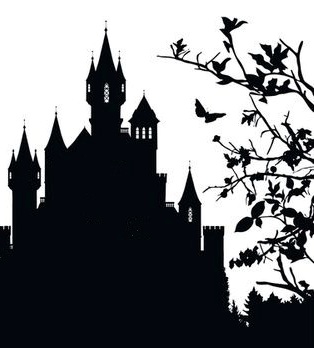 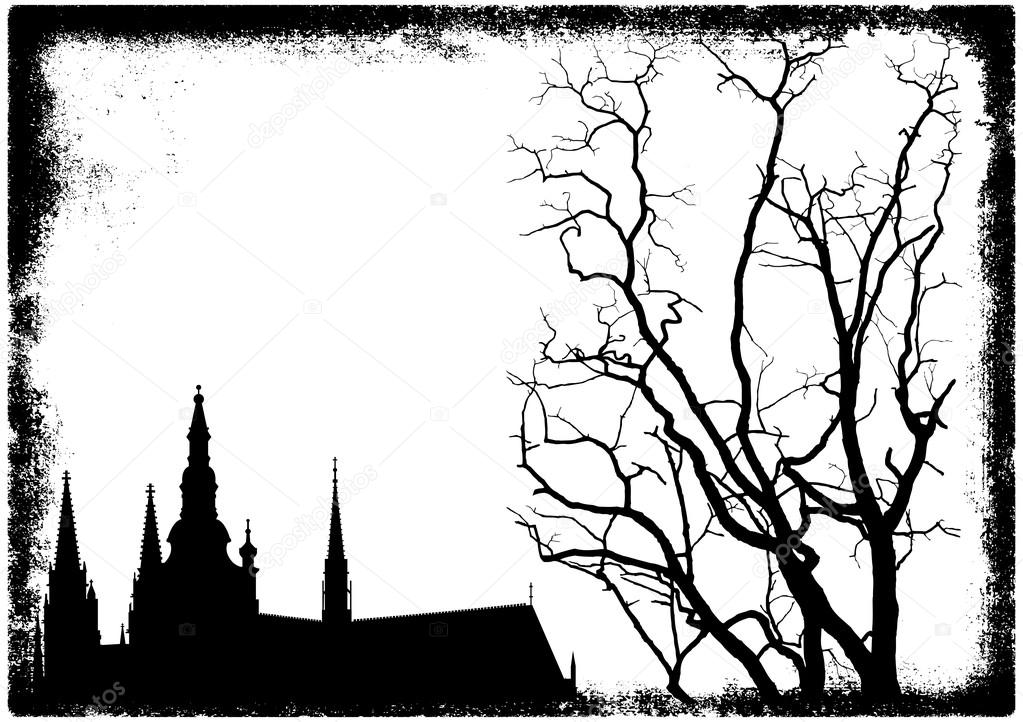 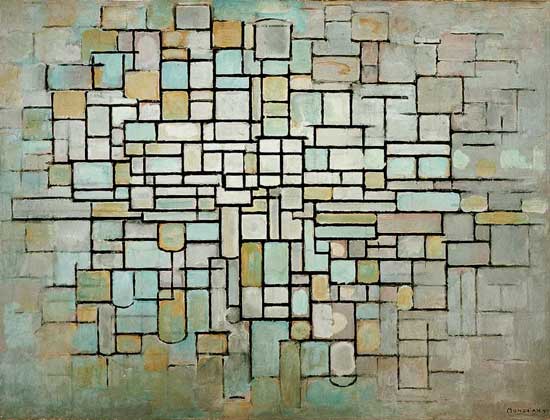 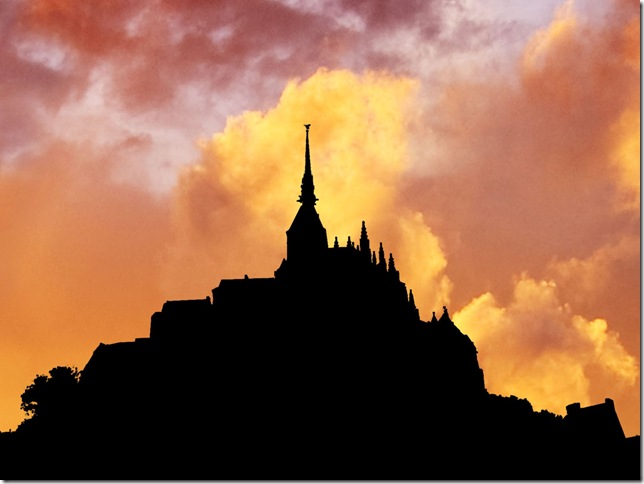 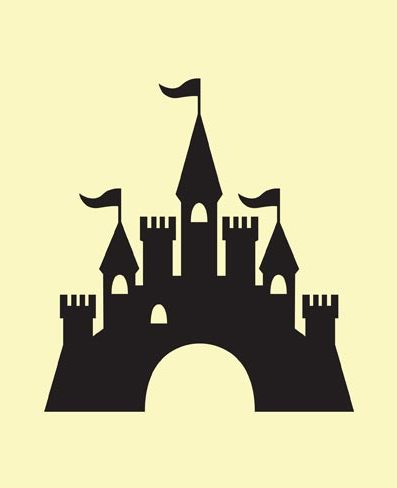 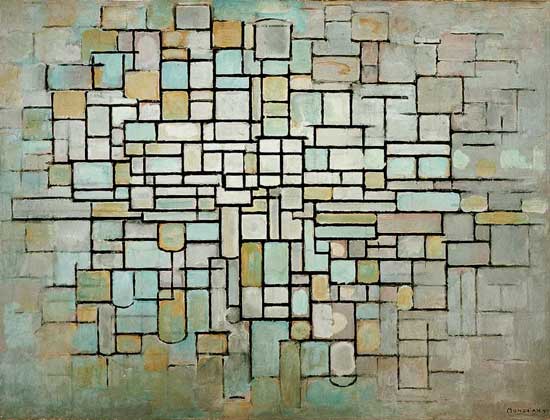 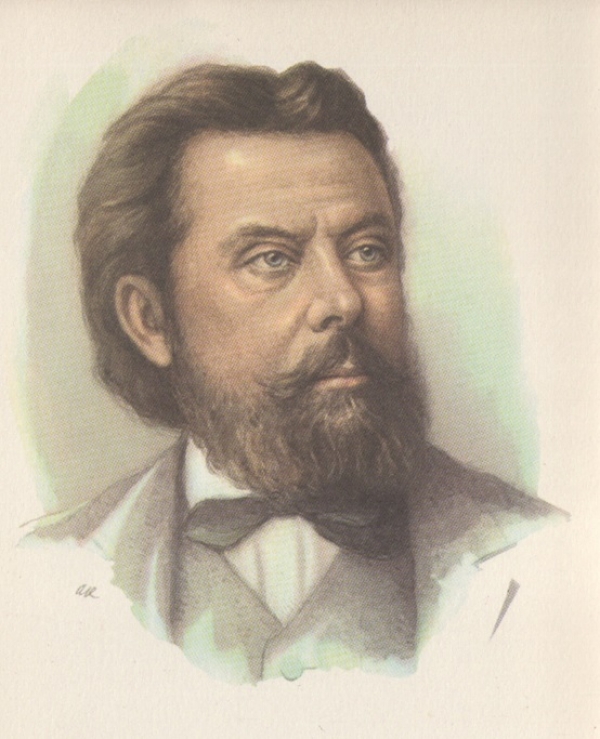 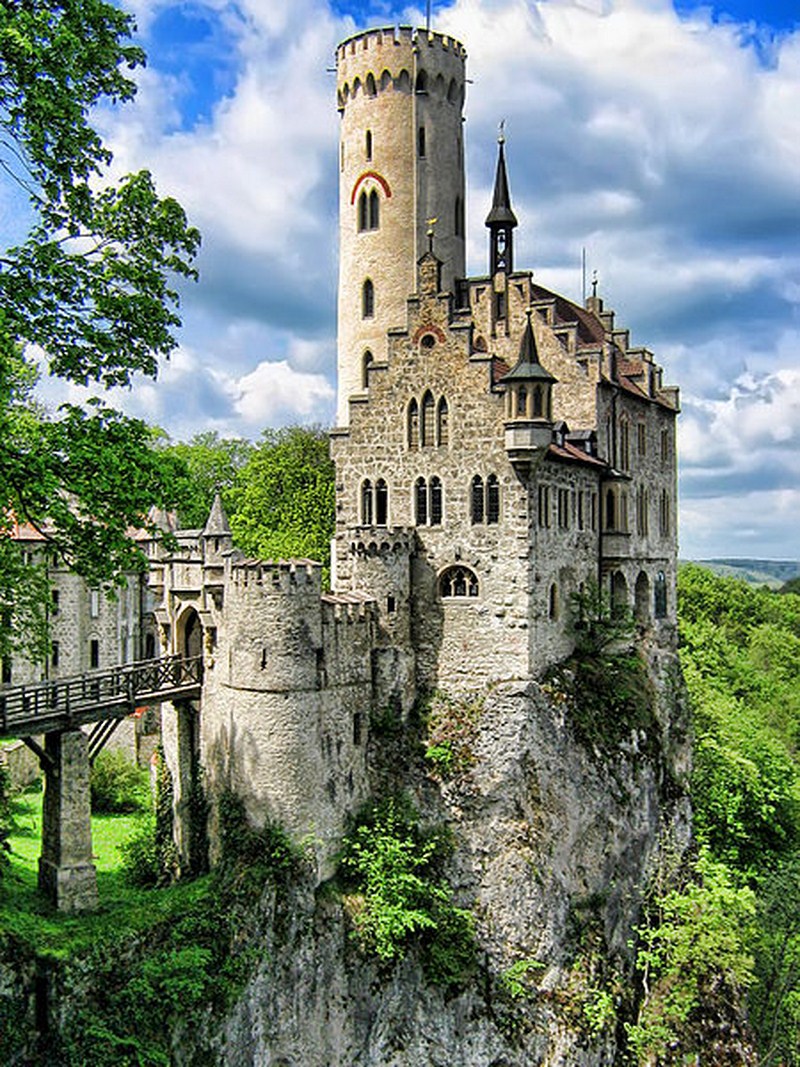 Модест Петрович Мусоргский – 
русский композитор
(1839-1881)
Пьеса «Старый замок» 
(из фортепианного цикла «Картинки с выставки»)
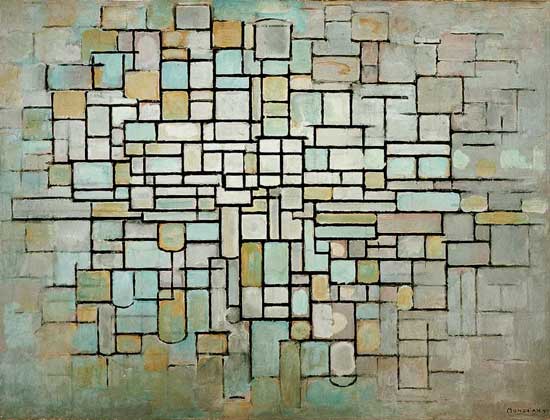 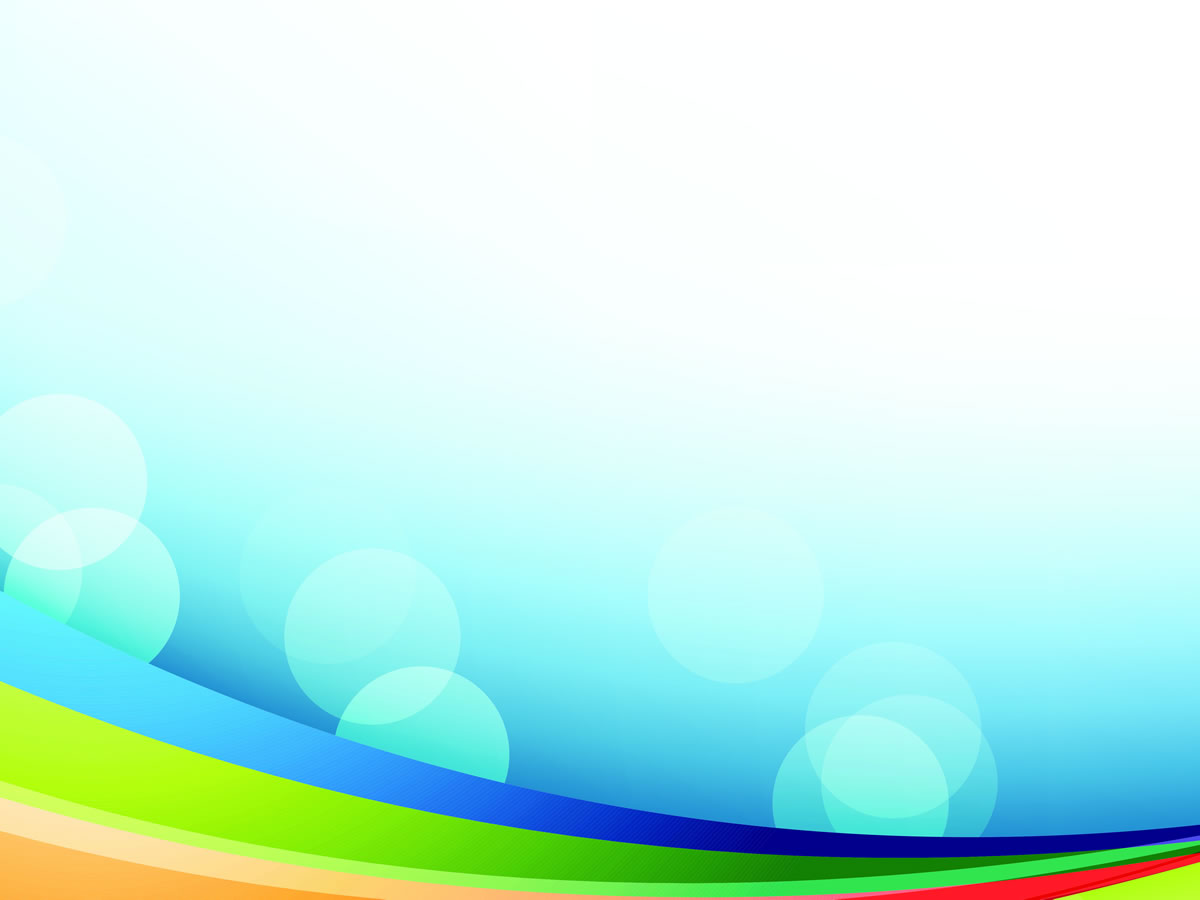 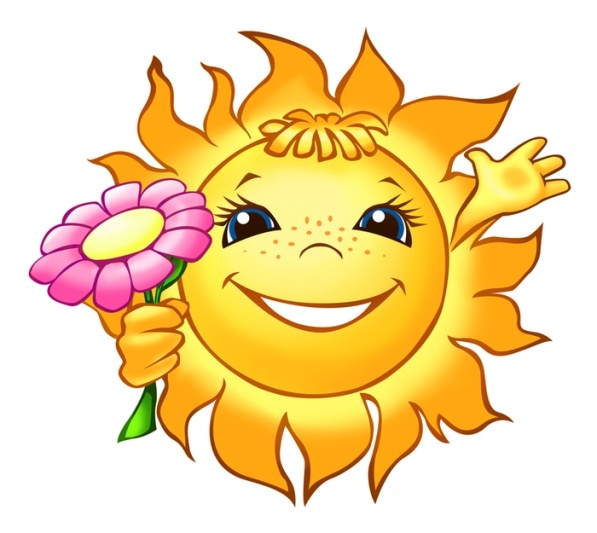 Оцените свою работу на уроке, закончив предложение:
Сегодня я узнал...
Было интересно...
Было трудно...
Я научился...
Меня удивило... 
У меня получилось … 
Мне захотелось узнать...
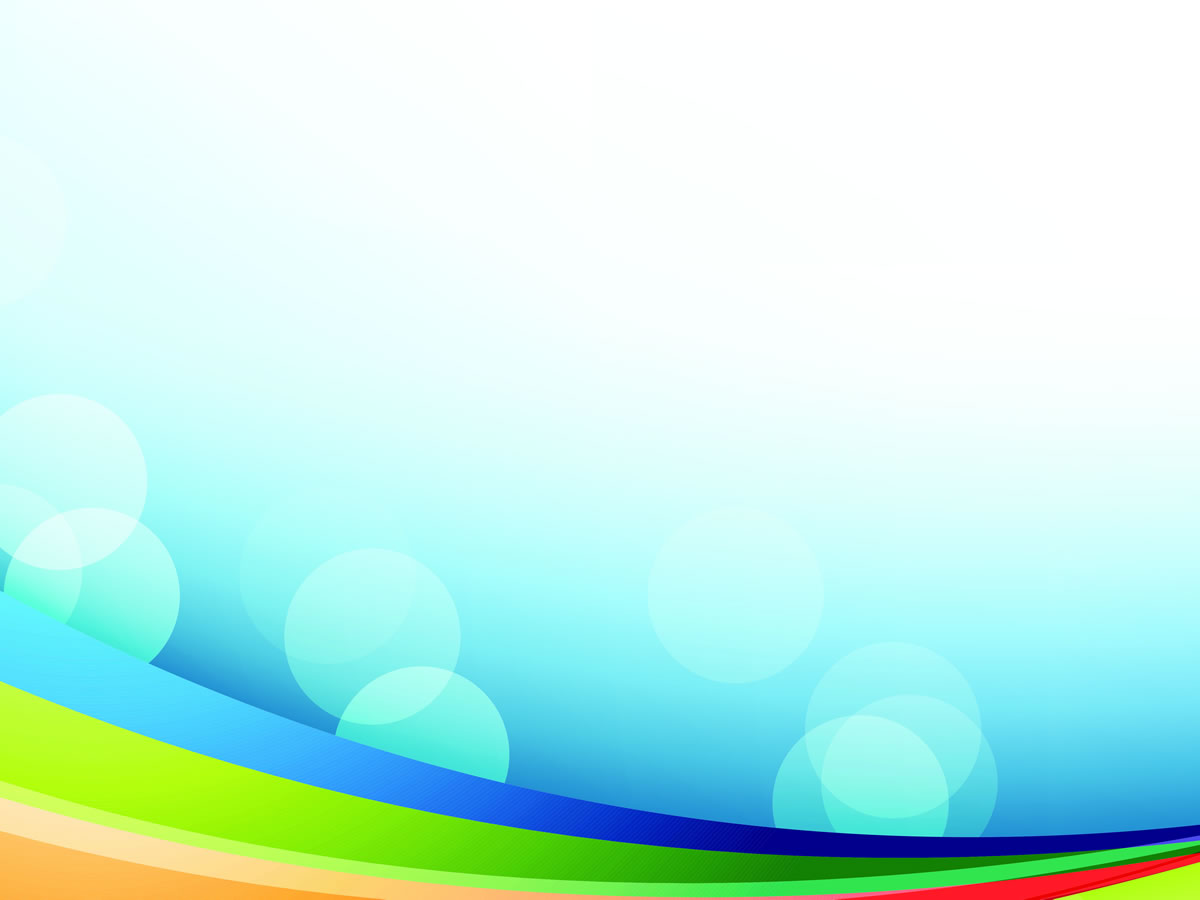 Домашнее задание:
подготовить сообщение 
«Кодекс чести средневекового рыцаря», 
«Рыцарские доспехи» 
(по выбору).
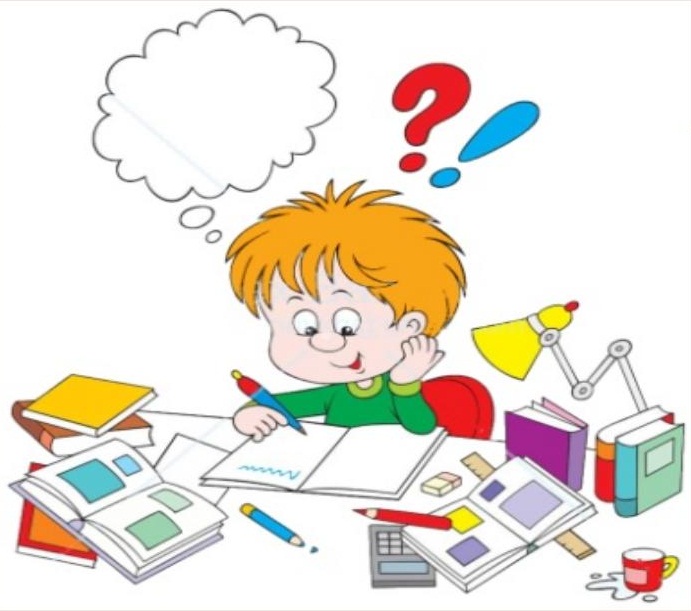 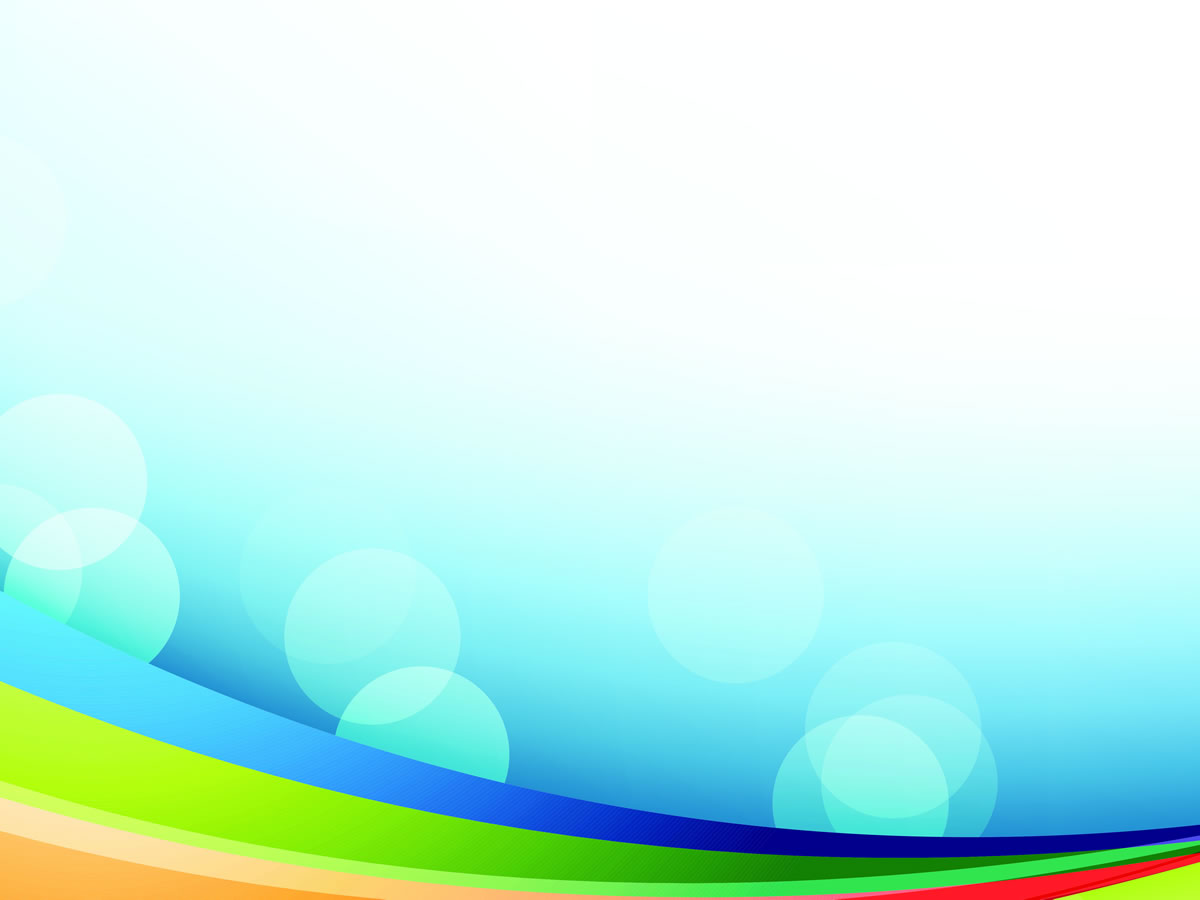 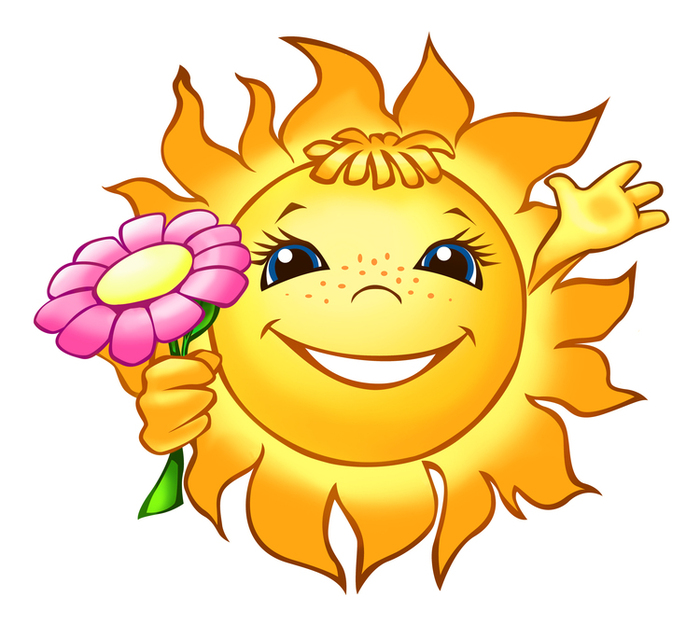